«ВАЖНЕЙШИЕ СОВЕТЫ ПСИХОЛОГА РОДИТЕЛЯМ ДЛЯ УСПЕШНОЙ АДАПТАЦИИ РЕБЁНКА К ДЕТСКОМУ САДУ»
Составила: педагог – психолог МБДОУ «Детский сад №255» 
Растопчина Анастасия Евгеньевна
Практически все родители рано или поздно сталкиваются с ситуацией, когда их подросшие малыши вынуждены знакомиться с детским садом. В этот момент перед взрослыми членами семьи и встаёт множество вопросов, например, как будет проходить адаптация в детском саду, в каком возрасте отдать своё чадо в образовательное учереждение, как ускорить привыкание к изменившимся требованиям и условиям. Подобные сомнения и тревоги абсолютно естественны, так как на несколько лет дошкольное учреждение станет если не вторым домом для ребёнка, то существенной частью его жизни. К тому же именно от успешности адаптации часто зависит психологическое и физическое здоровье малышей. Вот почему вопрос, как помочь ребёнку адаптироваться к детсадовскому коллективу, должен озаботить родителей ещё до того момента, как двери ДОУ гостеприимно распахнутся перед новыми воспитанниками.
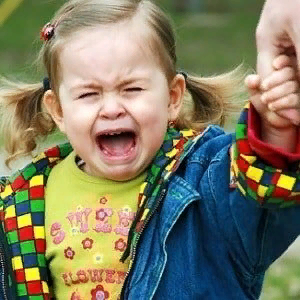 Что такое АДАПТАЦИЯ ребёнка к детскому саду?
 В первую очередь она требуется от ребёнка огромных энергетических затрат, в результате чего детский организм перенапрягается. К тому же нельзя сбрасывать со счетов изменившиеся жизненные условия, а именно: 
отсутствуют поблизости мамы с папой и прочие родственники;
 необходимо соблюдать чёткий дневной распорядок; 
нужно взаимодействовать с другими детьми; 
уменьшается количество времени, которое уделяется конкретному ребёнку (педагог общается одновременно с 15 — 20 малышами);
 малыш вынужден подчиняться требованиям чужих взрослых. 
ВАЖНО!!! Итак, жизнь малыша изменяется коренным образом. К тому же адаптационный процесс нередко чреват нежелательными сдвигами в детском организме, которые выражаются внешне в виде нарушенных поведенческих норм и «плохих» поступков.
Стрессовое состояние, в котором находится ребёнок, пытаясь приспособиться к изменившимся условиям, выражается следующими состояниями:
 нарушенный сон – ребёнок просыпается со слёзками и отказывается засыпать; 
сниженный аппетит (или его полное отсутствие) – ребёнок не желает пробовать незнакомые блюда; 
регрессия психологических умений – ребёнок, прежде говорящий, умеющий одеваться, использовать столовые приборы, ходить в горшок, «теряет» подобные навыки;
 снижение познавательного интереса – малыши не интересуются новыми игровыми принадлежностями и ровесниками;
 агрессия или апатия – деятельные дети внезапно снижают активность, а прежде спокойные малыши выказывают агрессивность; 
понижение иммунитета – в период адаптации маленького ребёнка к детскому саду снижается устойчивость к инфекционным заболеваниям.
 Таким образом, адаптационный процесс – сложное явление, во время которого поведение ребёнка может кардинально меняться. По мере привыкания к садику подобные проблемы исчезают или существенно сглаживаются.
ШЕСТЬ СОВЕТОВ РОДИТЕЛЯМ
 Чтобы процесс привыкания прошел максимально успешно, быстро и безболезненно, специалисты советуют заранее прививать будущему дошколёнку важнейшие навыки.
Вот почему родителям следует знать, чему желательно научить ребёнка, отправляющегося в детский садик:

СОВЕТ №1  Самостоятельно одеваться и раздеваться. В идеале трёхлетки уже должны снимать плавки, носочки, колготки, надевать майку и кофточку, куртку. С застёжками могут возникнуть сложности, однако приучать к ним всё же следует. Для этого можно купить игрушки-шнуровки. Кроме того, развесьте в комнате картинки с последовательностью одевания (их можно скачать бесплатно в интернете).

СОВЕТ №2  Пользоваться ложкой/вилкой. Облегчению привыкания способствует умение орудовать столовыми приборами. Для этого нужно отказаться от поильничков, бутылок, непроливаек, которые не способствуют скорому взрослению.
СОВЕТ №3   Проситься и ходить на горшок. Следует избавляться от подгузников уже в полуторагодовалом возрасте, тем более что умение проситься и ходить в ночную вазу существенно упростит адаптацию, поскольку ребёнок будет увереннее себя ощущать среди умелых ровесников.

СОВЕТ №4 Воспринимать разную пищу. Для многих трёхлеток характерна избирательность в пище. В идеале родителям следует приблизить домашнее меню к садиковскому. Тогда завтраки и обеды в ДОУ не станут напоминать войну между детьми и воспитателями. 

СОВЕТ №5 Общаться со взрослыми. Довольно часто можно услышать своеобразную речь ребёнка, которая понятно только маме. Некоторые малыши вообще общаются жестами, справедливо полагая, что родители всё поймут. Перед садиком следует проследить за снижением лепетных слов и жестов.

СОВЕТ №6 Играть с детьми. Чтобы улучшить коммуникативные навыки ребёнка, необходимо почаще вводить его в детский коллектив. Психологи советуют регулярно ходить в гости к семьям с маленькими детьми, гулять на детских площадках, играть в песочнице.
ШЕСТЬ РАЗГОВОРОВ О САДИКЕ
Рекомендации родителям по адаптации детей часто включают совет больше разговаривать с ребёнком о дошкольном учреждении. Только как это сделать правильно и о чём нужно говорить с малышом, чтобы облегчить будущее привыкание?
 Объясните максимально простым языком, что такое детский сад, зачем туда ходят детки, почему так важно его посещать. Простейший образец: «Садик – большой дом для малышей, которые вместе кушают, играют и гуляют, пока их родители работают». 
Расскажите ребёнку, что садик – это своего рода работа для ребятишек. То есть мама трудится учителем, врачом, менеджером, папа – военным, программистом и т.д., а малыш будет «работать» дошкольником, потому что стал совсем взрослым. 
Каждый раз, проходя мимо детского сада, не забывайте напоминать, что через некоторое время ребёнок также сможет сюда ходить и играть с другими детьми. В его присутствии также можно рассказывать своим собеседникам о том, как гордитесь новоиспечённым дошколёнком.
Рассказывайте о дневном режиме садика, чтобы снять страхи и   неуверенность. Пусть ребёнок не всё запомнит в силу возраста, зато он будет знать, что после завтрака будут игры, затем прогулки и кратковременный сон. 
Не забудьте рассказать о том, к кому ребёнок сможет обратиться, если вдруг захочет воды или в туалет. Кроме того, ненавязчиво уточните, что не все просьбы будут выполняться мгновенно, поскольку для воспитателей важно уследить сразу за всеми детьми. 
Поделитесь своей историей посещения дошкольного учреждения. Наверняка у вас сохранились фотографии с утренников, где вы рассказываете стихи, играете в куклы, идёте с родителями из садика и т.д. Родительский пример позволяет малышу скорее привыкнуть к садику.

Важно!!! Не нужно перехваливать детский сад, расписывая его уж совсем в радужных красках, иначе малыш разочаруется в воспитателе и одногруппниках. Одновременно нельзя пугать его дошкольным учреждением и педагогом, который «покажет, как следует хорошо себя вести!» Старайтесь выдерживать золотую середину.
Рекомендации для родителей, как облегчить расставание с малышом
Необходимые действия 
Старайтесь привлекать к взаимодействию с ребёнком папу и прочих близких родственников. Чем больше малыш будет контактировать с другими взрослыми (а не только с мамой), тем проще ему будет привыкнуть к воспитателю.
 После этого познакомьте ребёнка со своими друзьями. Поначалу они играют с малышом в присутствии с родителями, чтобы он смог спокойно ощущать себя рядом с малознакомыми взрослыми. С адаптировавшимся ребёнком легче будет отлучаться.
 Следующий этап – выход на улицу. Нужно объяснить малышу, что мама отлучится в магазин, пока бабушка или знакомая тётя будет рассказывать интересную сказку. При этом не нужно отпрашиваться у ребёнка, просто ставьте его в известность.
 Последовательно приучайте малыша к той мысли, что ему нужно находиться одному в комнате. Вы можете готовить обед, пока ребёнок будет играть в детской. Затем данные правила можно применять во время занятия в песочнице или на прогулке.
 Не называйте ребёнка застенчивым, букой, рёвой, плаксой, хвостиком и прочими малоприятными словами. Наоборот, как можно чаще рассказывайте ему и другим, какой он у вас коммуникативный, общительный и весёлый.
Ненужные действия 
Нельзя сбегать от ребёнка тайком, пусть даже в этот момент он сидит с бабушкой. Обнаружив пропажу матери, он, во-первых, серьёзно испугается, а во-вторых, начнёт плакать и кричать при следующих попытках родителей отлучиться.
 Не рекомендовано оставлять ребёнка в квартире одного, особенно если он отличается повышенной тревожностью и беспокойством. Кроме того, маленькие ребятишки даже за несколько минут способны найти «приключения» даже в самом безопасном доме. 
Не следует поощрять ребёнка вкусностями и игрушками за то, что он позволяет вам отлучаться. Если подобное будет практиковаться, то малыш и в садике будет требовать материального поощрения буквально каждый день.
ОСНОВНЫЕ ОШИБКИ РОДИТЕЛЕЙ ПРИ АДАПТАЦИИ РЕБЁНКА К ДЕТСКОМУ САДУ
Сравнение с другими ребятишками. Адаптируемся мы все по-разному. Вот почему не следует сравнивать малыша с его ровесниками, которые гораздо быстрее привыкают к детскому коллективу и воспитателю;
 Обман. Не нужно обещать ребёнку, что вы заберёте его через часик, если планируете вернуться только в вечернее время. Подобные родительские обещания приведут к тому, что малыш будет ощущать себя преданным; 
Наказание садиком. Не следует наказывать ребёнка более длительным пребыванием в дошкольном учреждении, если он привык находиться в ДОУ всего несколько часов. Это приведёт лишь к усилению нелюбви к садику;
 «Подкуп» сладостями и игрушками. Некоторые мамы и папы подкупают ребятишек, чтобы те хорошо себя вели в дошкольном учреждении. В результате ребёнок будет в дальнейшем шантажировать взрослых, требуя от них гостинцы ежедневно; 
Отправление в садик заболевшего малыша. В адаптационный период любая простуда способна надолго выбить ребёнка из колеи, поэтому не следует при недомогании отводить дошкольника в садик, иначе существует риск усилить симптоматику недуга.